Sir Thomas Boteler Church of England High School
Bronze Duke of Edinburgh Award
Sir Thomas Boteler Duke of Ed
What is the Duke of Edinburgh award?
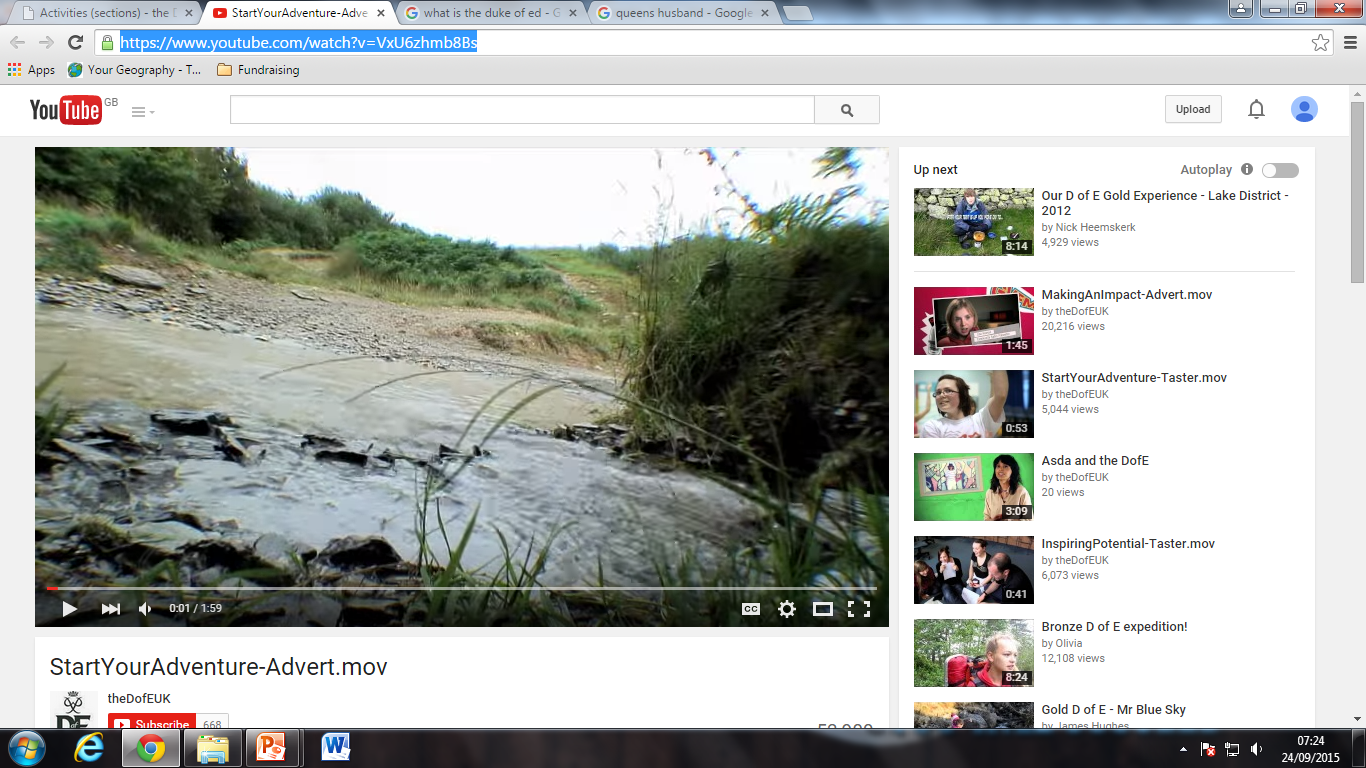 Sound like you?
Enjoys sports/the outdoors
Hardworking
Committed
Enjoys pushing themselves
Wants to learn new things
Wants to have great experiences
Likes to camp
Not a quitter!
Your chance to turn it all around!
If non of the above sound like you... Then this is your chance to turn it all around and gain some really valuable skills.
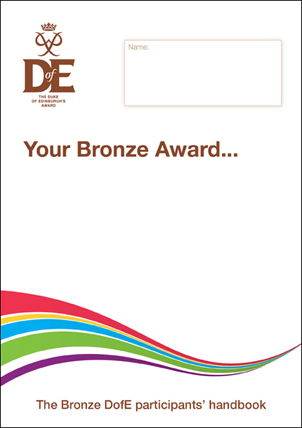 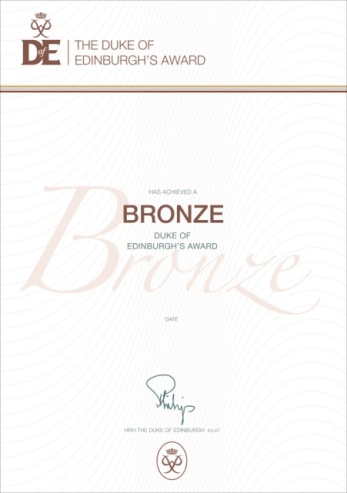 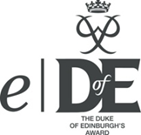 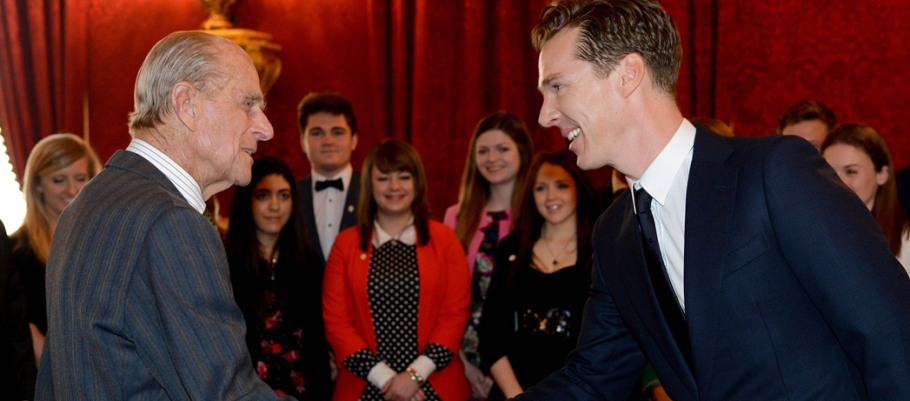 ……..to a Welcome to the Palace
Four sections
Physical: Feel healthier, get fit!


Volunteering: Make a difference to other people’s lives

Skill: Develop a personal interest or work on a talent

Expedition: Plan for and take part in an adventure
Volunteering
Volunteering is simple. It’s about choosing to give time to something useful, without getting paid.

Examples
Helping people
Community action / raising awareness
Coaching/teaching/leadership
Helping a charity
Physical
In short, anything that requires a sustained level of physical energy and involves doing an activity.

Examples
Any kind of sport
Dance
Fitness
Martial arts
Skill
Ultimately you must be able to prove that you have broadened your understanding and increased your expertise in the chosen skill.

Examples:
Music
Cooking
Creatives Arts
Media and commuication
Helping a charity or community organisation
Working with the environment or animals
Helping people
Community action and raising awareness
VOLUNTEERING
Coaching, teaching and leadership
Environment
Helping people with special needs
Group leadership
Prefect
Cyber safety
Supporting a charity
Sports leadership
Community work
Lead a voluntary group
[Speaker Notes: Volunteering section]
Streetdance / breakdance
Running/Jogging
Cycling
Judo
Karate
Mountain Biking
Swimming
Squash
Yoga
Rugby
Cheerleading
Trampolining
Ice skating
Caving
Aerobics
PHYSICAL
Golf
Tap Dancing
Skateboarding
Ballet
Pilates
Gym
Walking
Football
Gymnastics
Surfing
Canoeing
Badminton
Skiing
Netball
Volleyball
Tennis
Weightlifting
Orienteering
Ju Jitsu
Sailing
Horse riding
Orienteering
Salsa
[Speaker Notes: Physical section]
Singing
Cookery
Playing a Musical instrument
Drama
Astronomy
Photography
Jewellery making
Pottery
Drawing
Young Enterprise
Maths Club
Magic
Engineering
After School Club
Web design
SKILL
IT
Music appreciation
Horse Care
Chess
Art
Woodwork
Agriculture
Camp craft
Crafts
School play
Majorettes
Puppetry
English Club
Learning Language
Dance appreciation
Chemistry
Keeping of pets
Pottery
Hair and Beauty
Pigeon racing
[Speaker Notes: Skills section]
Four Sections
What your award will look like... (simply)
Preparation
Training
Activity
Assessment
Why bother?
You get an award that is nationally recognised by colleges and universities.
You can take it further to the Silver level and Gold level.
When you complete the Gold Award you get to meet this guy:
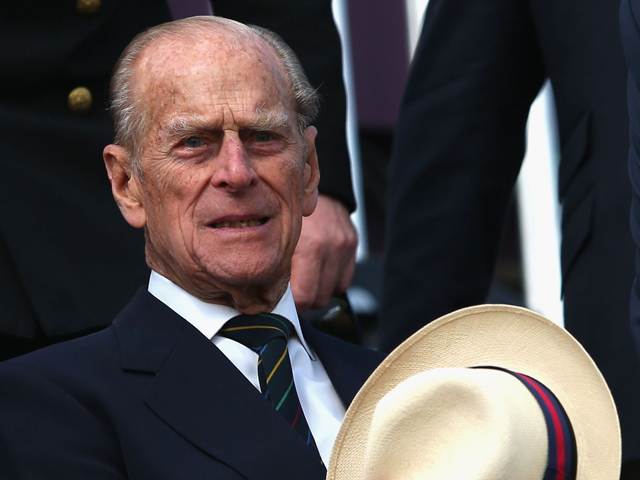 Why bother?
A great way to meet new people and form new friendships.
You learn a whole range of skills that you can use in some of your GCSEs.
The DofE classes as one of your PE sport choices.
It helps within geography and your map reading skills.
It forces you to rely on yourself and become more independent.
Why bother?
DofE has been ranked by major employers as one of the most important things you can do at school (after your exams of course!)
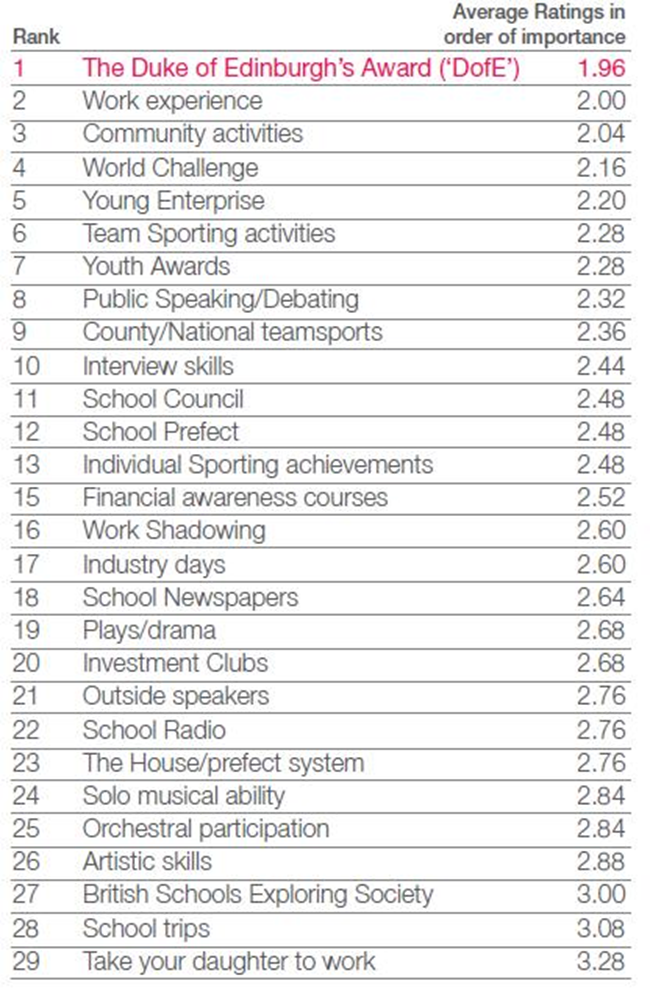 Skills for work!
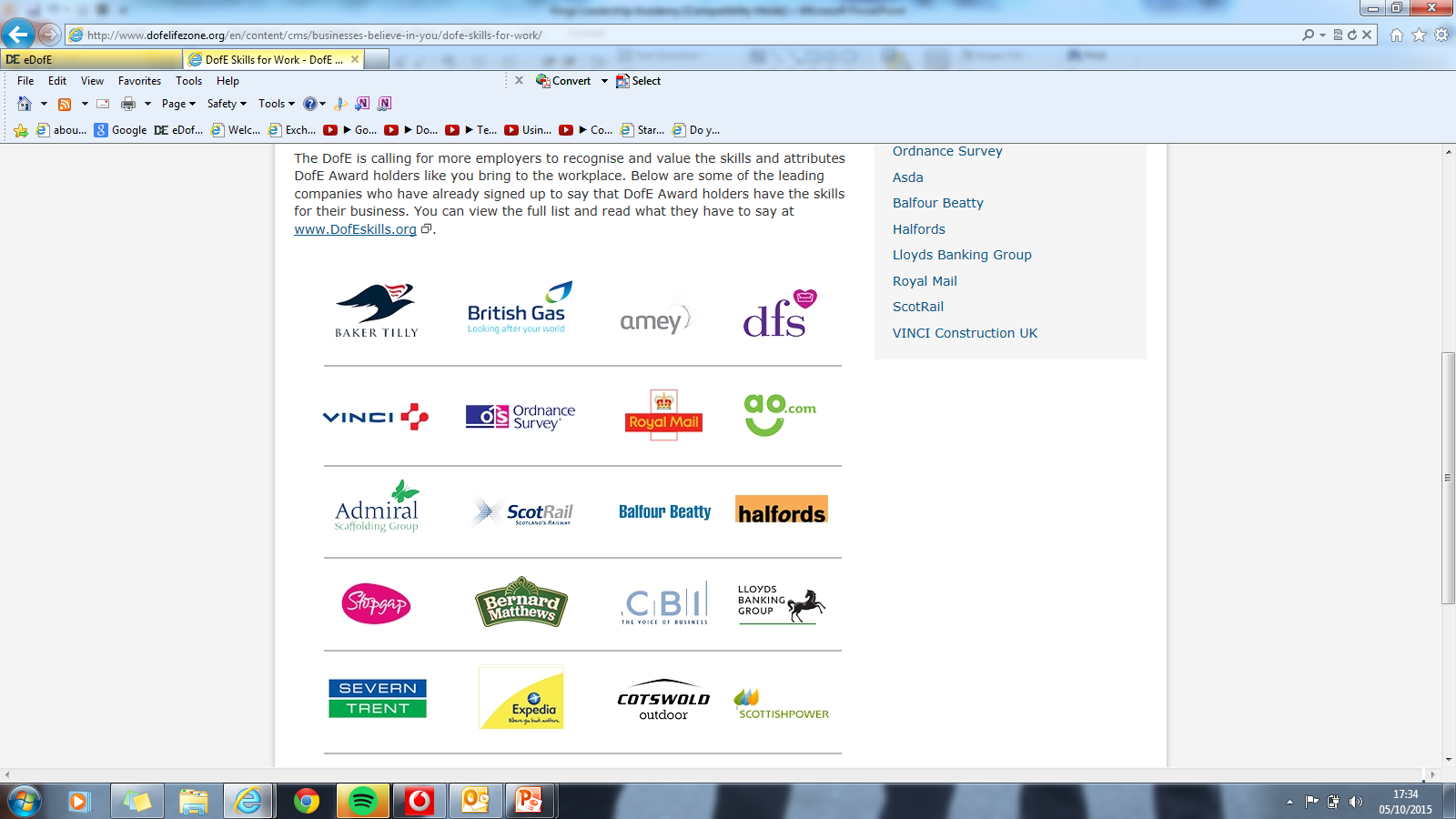 So what next?
You need to come and see me at some point tomorrow!

This is your “expression of interest” – so if you do change your mind you are not ‘locked in’ to completing your DofE.

After the summer we will be asking again for firm interest.
Costing
£60 ~

Includes your DofE sign up pack. Campsites, some school equipment (eg. Tents).